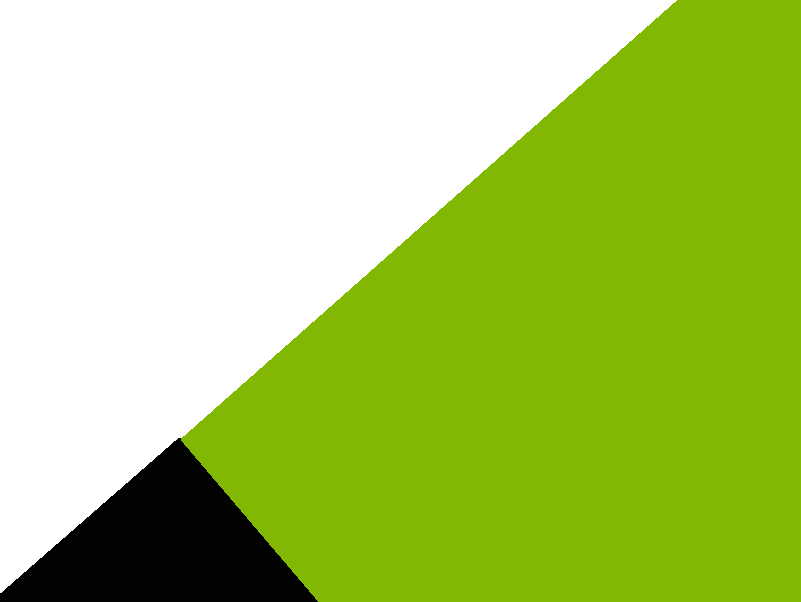 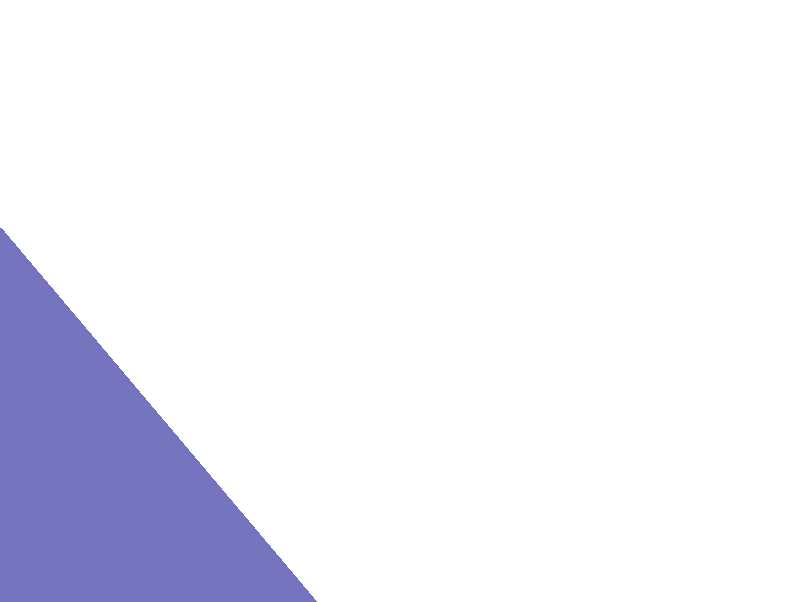 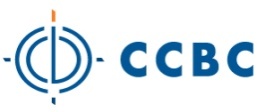 Nuts and Bolts of ALP (PLUS DATA)!

	
Haleh Azimi 		Elsbeth Mantler	Patrick Kelleher
ALP, Co-Director	ALP, Co-Director	Planning, Director

					
Pre-Conference Workshop
CADE 2019
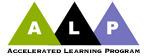 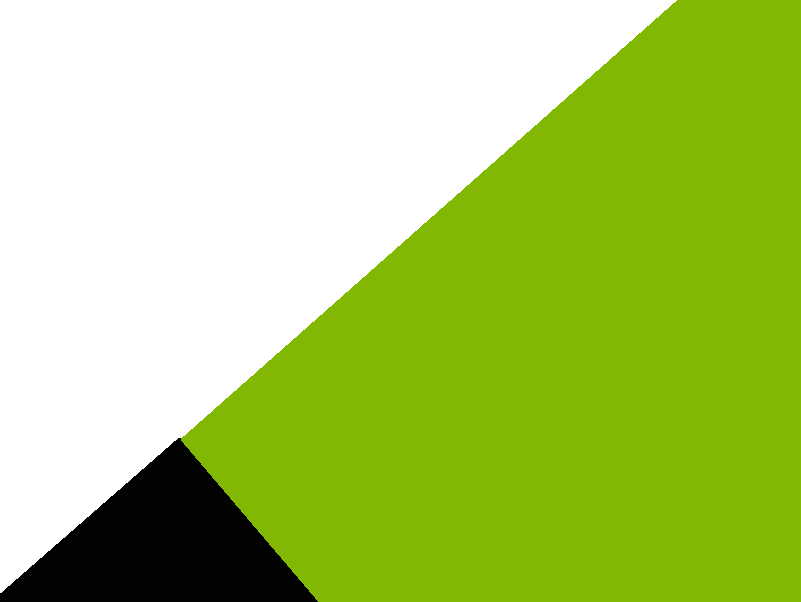 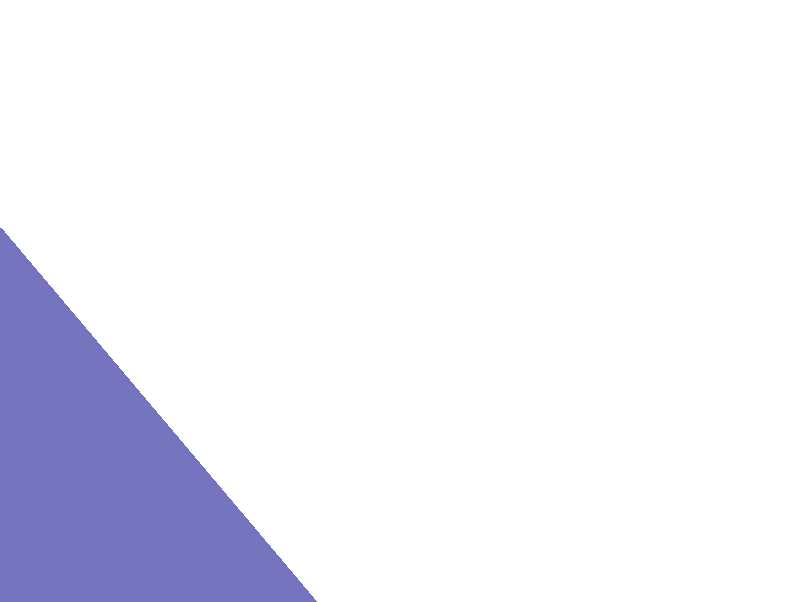 Who are we…Who are you?
Name
Teaching Experience
What do you know about ALP?
What do you hope to get out of today?
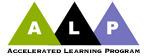 Workshop Agenda
Overview of ALP at CCBC
ALP Structure & Logistics
Acknowledging effects of non-cognitive issues on student success: productive persistence  
Backward curriculum design
True Integration of Reading, Writing, &Critical Thinking
Active, Collaborative, low-stakes activities
Aligning the co-requisite courses
Grading
Ongoing professional development
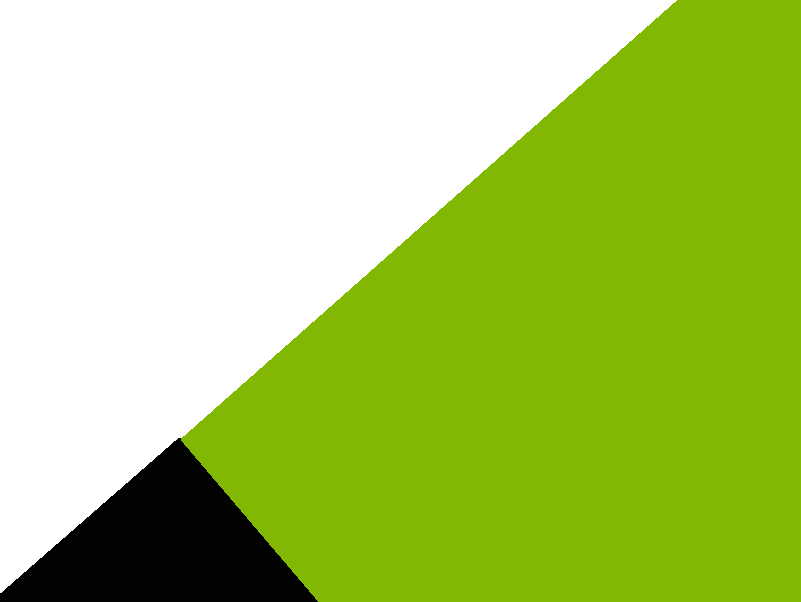 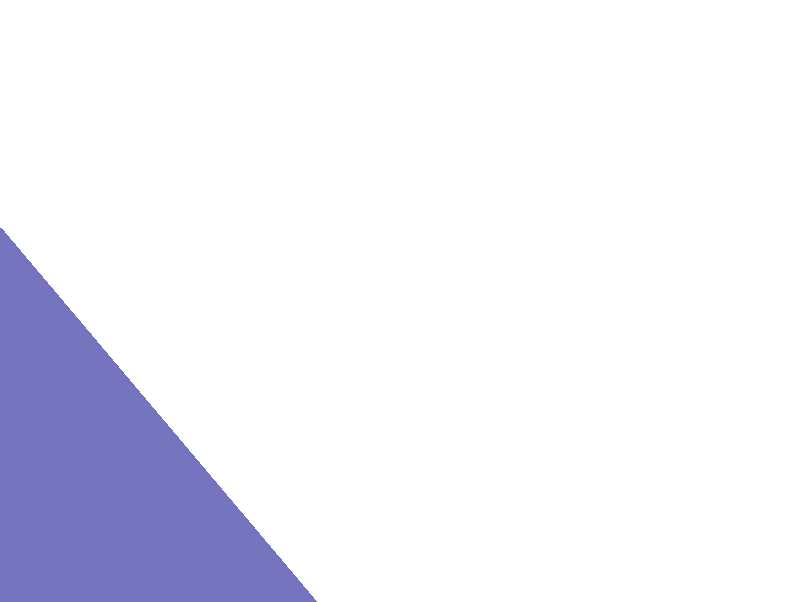 Overview of ALP at CCBC
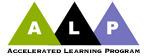 CCBC Demographics 2018-2019
Number of credit students: 27,792
Average age: 28
Female/male ratio: 58%/42%
Students of color: 57%
48% work 20 hours or more per week
Full/Part time ratio:  11/89%
46% receive some form of financial aid
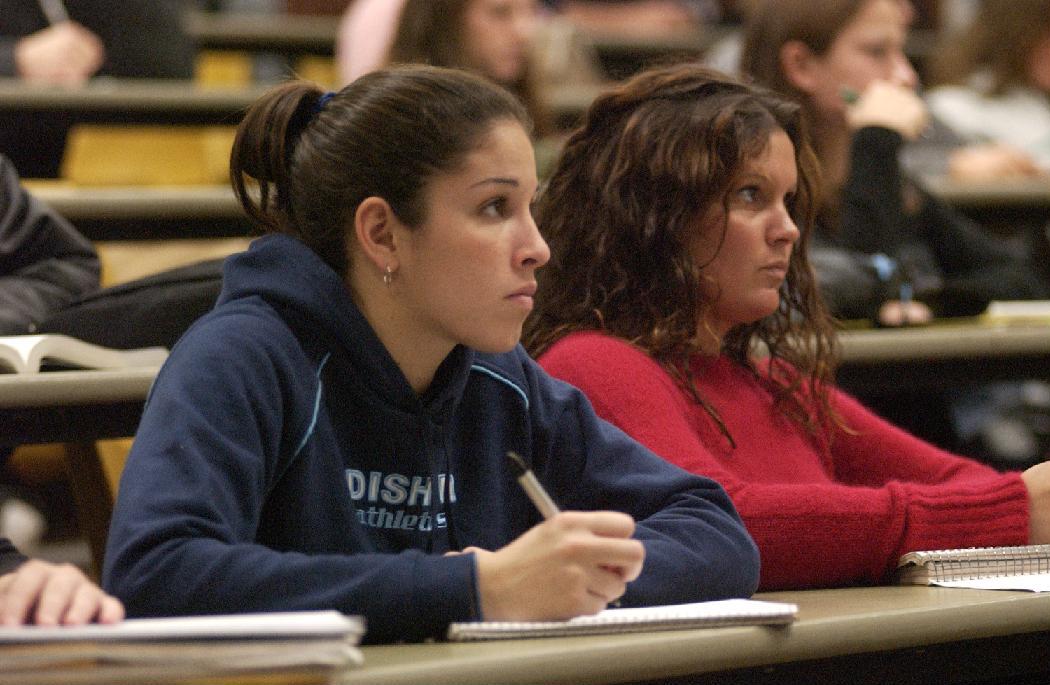 Fall 2018 – 3,618 First Time College Students

1,025 Need Developmental English (28%)
881 Need Reading Developmental (24%)
2,275 Need Math Developmental (63%)
[Speaker Notes: Three main campuses; 3 extension centers.

For CCBC, it’s not just the percentage of students who need developmental help, but the total volume of students who enter each year. Most students who need English also need Reading developmental help. For Fall 2018, 796 students needed both Reading and English.]
Why CCBC integrated reading and writing in ALP
ALP had reached 80% scale-up system-wide, but had stalled.
After studying the problem, the main obstacles to full scale were:
Requirement that students with a dev. reading placement take a 4-hr (nonrelated, stand-alone) reading course in addition to the 6-hr ALP sequence  (Total of 10 hrs.)
Part-time students were affected the most by this—89% of our students are part-time.  Most part-time students take 9 or fewer credit hours each semester.
[Speaker Notes: After discussing this slide, Peter turns it back to Sarah.

In Fall 2018, 796 of the 1,110 students with a developmental needed both English and Reading (72%)]
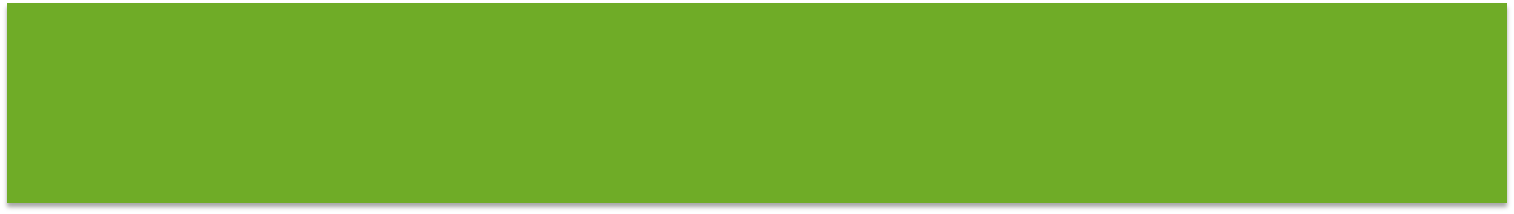 Details of the new ALP IRW model
Default placement for students with the following Accuplacer scores:
	
Reading:  61-78		and/or		English:  58-89
Other placement measures are now currently in place

Taught by ACLT  (formerly Reading) and English faculty

Students with lower-level placements (Reading: 36-60; English 0-57) take ACLT 052, a 5-hour IRW class.

All stand-alone sections of developmental reading and developmental writing have been eliminated.
What are the pass rates in the co-requisite model?
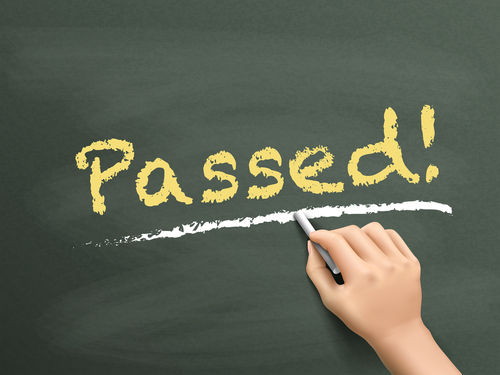 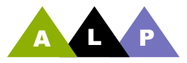 [Speaker Notes: After discussing this slide, Peter turns it back to Sarah.]
ALP Term Analysis
ALP
Traditional
Students in an ALP section of ENGL052
Passing grade in ENGL052 
Passing grade in associated ENGL101 section
Students in a non-ALP section of ENGL052
Passing grade in ENGL052
Passing grade in ENGL101 within one year of ENGL052
[Speaker Notes: How do I do Alp analysis. For each fall term, I select the students who have taken ENGL052. I know which sections are ALP and which are not. So the initial step is to divide the students into ALP and non-Alp students. I then analyze the ENGL052 grades. At CCBC, passing grades are A,B,C. 
Analyzing ENGL101 grades is a little different. For ALP students, I identify the associated section of ENGL101 and use those grades. For Traditional students, I select the best grade they received in ENGL101 within 1 year of taking ENGL052. That gives Traditional students a small advantage, since they have three terms to be successful (winter, spring, summer).]
Path to Success
Fall 2014 students attempting ENGL052.
[Speaker Notes: ALP works for two reasons. First, ALP students have a higher pass rate for ENGL052. Second, they attempt ENGL101 in higher numbers. By definition, an ALP student is attempting ENGL101. In the traditional model, students who failed ENGL052 could not attempt ENGL101. But even some students who did pass ENGL052 do not attempt ENGL101. They most likely dropped out.]
Path to Success
Fall 2014 students attempting ENGL052.
[Speaker Notes: If we look at the number of students instead of the percentages, we can see the real impact of ALP. We were able to get far more students to complete ENGL101 thru our ALP model than we can thru the traditional model.]
ENGL052 Pass Rates
ENGL052 success rates are always higher for ALP.
[Speaker Notes: This is a look at our historical pass rate for ENGL052. ALP students consistently pass at a higher rate.]
ENGL101 Pass Rates
ENGL101 success rates are close between traditional and ALP.
[Speaker Notes: ENGL101 pass rate have been much closer. But since more ALP students are attempting ENGL101, we get more students to complete ENGL101.]
Cohort Completion Rate – ENGL101
Because more ALP students attempt ENGL101, more of the ALP cohort complete ENGL101, which is our goal
[Speaker Notes: This is our historical cohort completion rate. ALP is consistently 2X more successful at getting ENGL052 students to complete ENGL101.]
ALP Ramps Up
[Speaker Notes: Over time, CCBC has made ALP the predominate model for English developmental students.]
Cohort Completion Rate – ENGL102
ALP students are also more likely to complete ENGL102.
[Speaker Notes: ALP students are more likely to complete the next course, ENGL102.]
12 or More Earned Credits
When students complete ENGL101, more courses are available to them.
[Speaker Notes: ALP students are likely to go to earn 12 credits or more.]
Degree or Certificate Earned
ALP students are more likely to graduate within 4 years.
[Speaker Notes: ALP students are also more likely to graduate within 4 years of taking the ALP course.]
African-American Completion Rate
ALP has helped our African-American students, who are more likely to be developmental.
Completion Rate by Race – ALP Only
But ALP has not closed the race gap at CCBC.
What are the costs associated with an ALP?
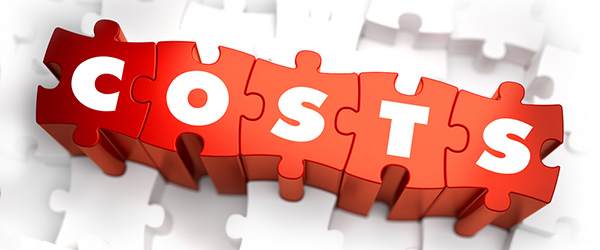 [Speaker Notes: After discussing this slide, Peter turns it back to Sarah.]
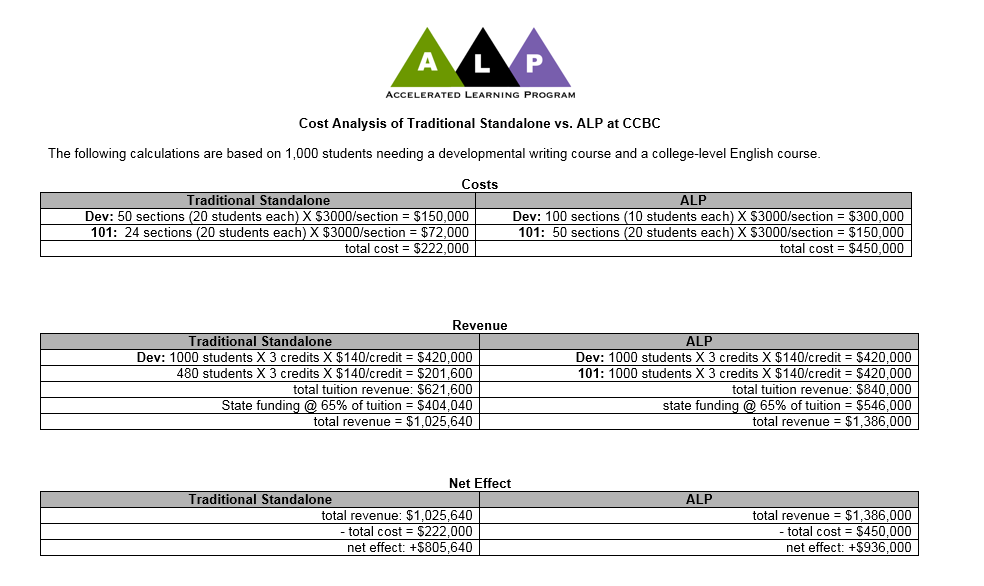 Costs Analysis for 1000 students
Traditional
ALP
Dev: 50 sections X $3000 = $150,000
Dev: 100 sections X $3000 = $300,000
101: 24 sections X $3000 = $  72,000
101: 50 sections X $3000 = $150,000
total cost = $450,000
total cost = $222,000
Number of successful students = 333
Number of successful students = 740
Cost per successful student: $667
Cost per successful student: $581
Cost/Revenue Analysis
Traditional
ALP
revenue from tuition = $621,600
revenue from tuition = $840,000
revenue from state/county = $404,040
revenue from state/county = $546,000
total revenue = $1,025,640
total revenue = $1,386,000
total cost = $220,000
total cost = $450,000
net = +$805,640
net = +$936,000
Cost/Revenue Analysis
$1,500,000
1386K
$1,250,000
$1,000,000
1025K
936K
805K
$750,000
$500,000
450K
$250,000
225K
0
cost
revenue
net
cost
revenue
net
Cost/Revenue Analysis
$1,500,000
1386K
$1,250,000
$1,000,000
$130,360
936K
805K
$750,000
$500,000
450K
$250,000
0
cost
revenue
net
cost
revenue
net
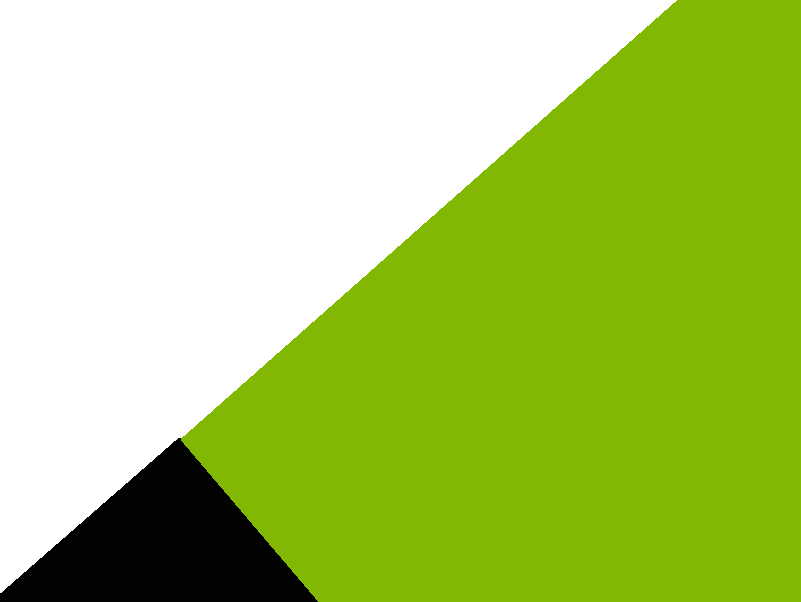 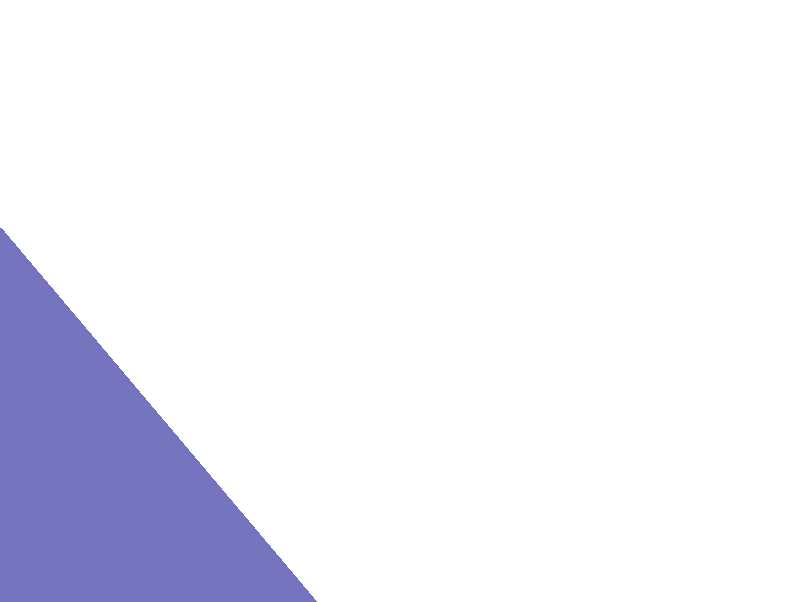 ALP Structure & Logistics
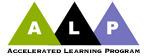 ENGL
051
4 hr
ENGL
052
3 hr
RDG
052
4 hr
RDG
051
5 hr
ENG
101
ENG
102
CCBC’s Dev Ed Reading and English Courses Pre-Acceleration
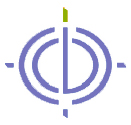 Most General Education courses
Total developmental hours for Reading and English = 16
ALP at CCBC: Our New IRW 
Co-Requisite Model
ENG 101
ACLT 053
(The ALP Class)
Reduces stigma
Improves attachment
Provides stronger role models
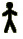 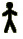 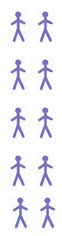 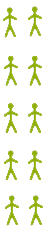 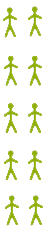 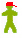 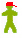 Encourages cohort effect
Changes attitude toward the developmental course
Allows more individual attention
Allows time for dealing with non-cognitive issues
Allows students with dev. placements in writing and reading to enroll
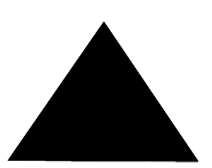 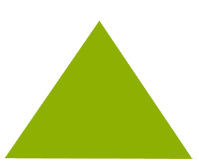 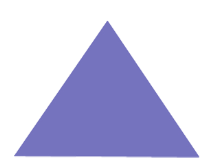 A
L
P
The Accelerated Learning  Program
What do we do in the ALP class (ACLT 053)?
The goal for ALP instructors: Maximize the ALP students’probability of success in the English 101 class.  Strategies include:
Conducting class as an extension/supplement to the 101 class—think of it as a 6-hour 101 class, “Triage for English 101”
Answering questions left over from the 101 class
Providing opportunities for closer analysis of the readings, more writing practice using low-stakes, short papers to reinforce concepts from the readings and from the 101 class or to prepare for upcoming assignments in the 101 class—scaffolding 
Discussing/brainstorming ideas for the next essay in 101
Reviewing drafts of essays the students are working on for 101
Helping students to be aware of their sentence-level errors and to become better self-editors 
Addressing non-cognitive issues (life issues, affective issues)
[Speaker Notes: After discussing this slide, Peter turns it back to Sarah.]
What an ALP class is not
A study hall: students working on     their own
 A class mainly focused on grammar
A class focused on isolated reading skills
 A class consisting only of computer- assisted learning
[Speaker Notes: After discussing this slide, Peter turns it back to Sarah.]
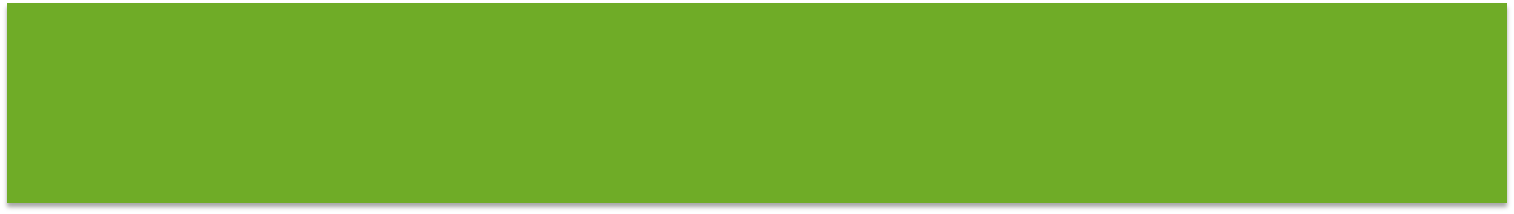 ALP Course Formats and Plans
Evening classes
Late-start classes
Saturday classes
Summer classes
On-line classes
New initiatives being planned
Revamp and scale-up of ALP-ESOL
Multiple Measures placement reform
“Certified ALP Instructor” (continued, meaningful professional development)
ALP Concurrent Pilot
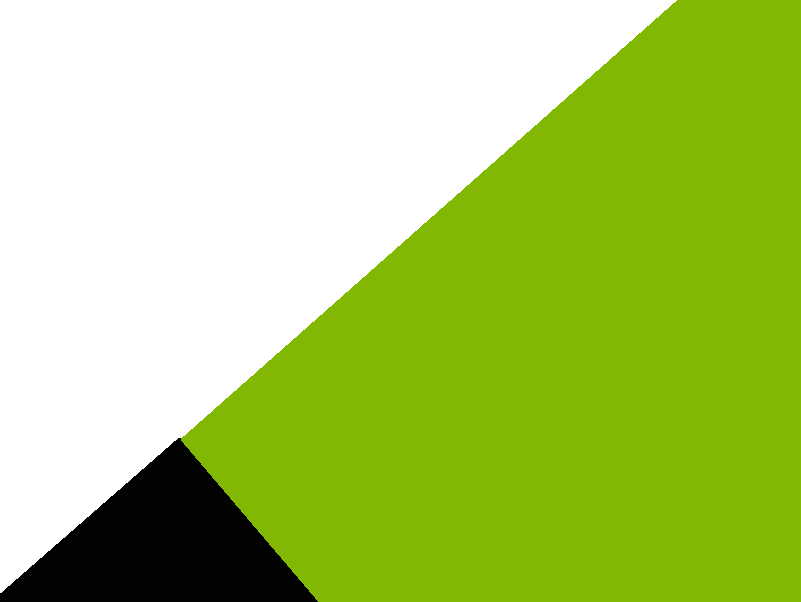 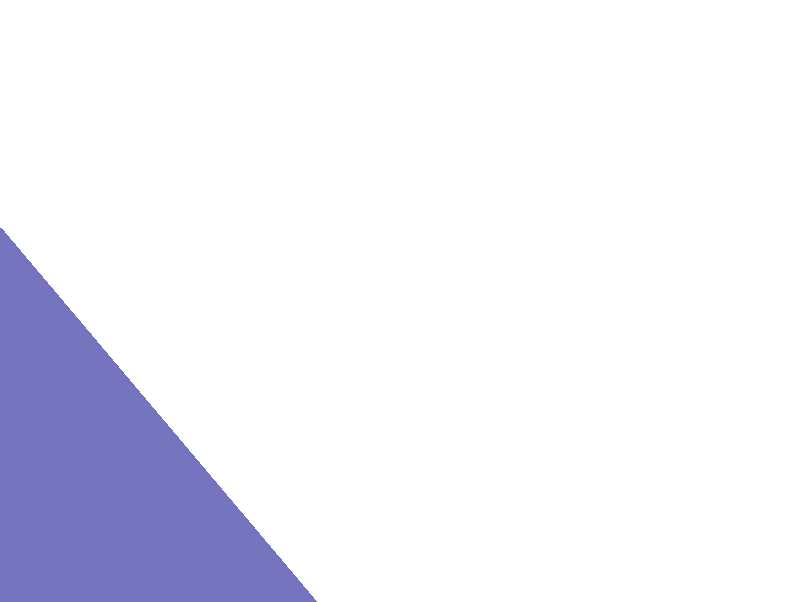 ALP Essential Elements: Addressing Non-Cognitive Issues
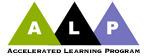 Why Do Students Drop Out?
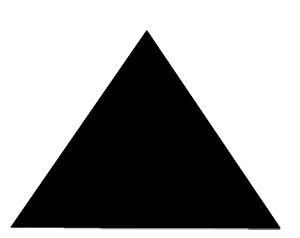 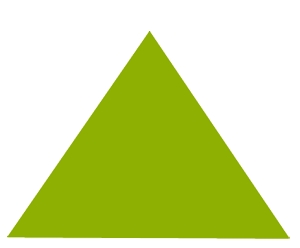 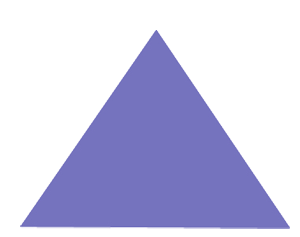 A
L
P
no concrete examples
can’t write a thesis
subject-verb agreement
sentence fragments
none of the above
mla format
confusing words
student becomes discouraged
changes at work
financial problems
laid off
student loses confidence
problems with children
student fears she isn’t “college material”
affective issues
life issues
legal problems
car trouble
student becomes depressed
abusive situation at home
stress becomes too great
eviction
medical problems
student feels isolated
non-
cognitive
issues
life
issues
affective
issues
Research on Non-Cognitive Issues
Farrington, Camille A. et al. "Readiness for College: The Role of Noncognitive Factors and Context"
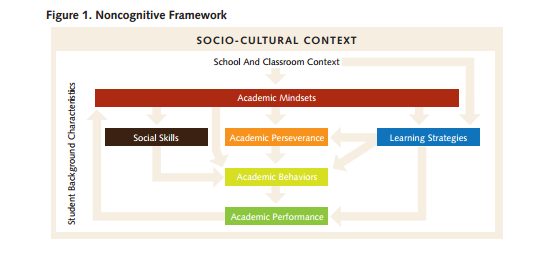 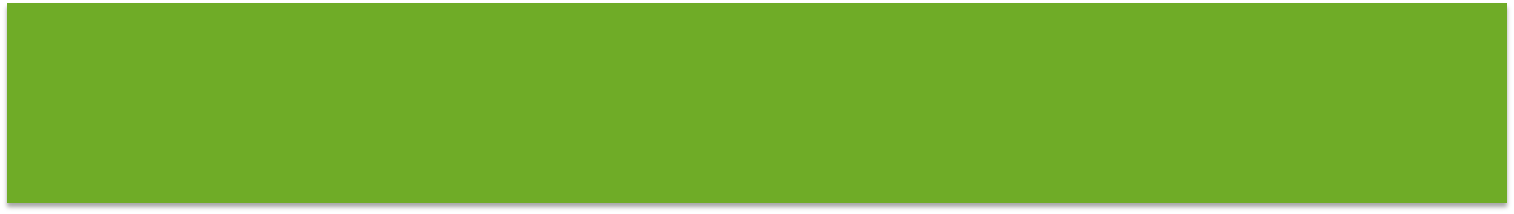 What is ‘Just in Time Support?’
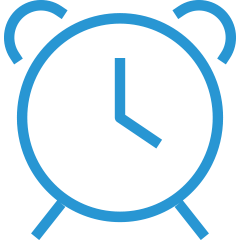 Non-cognitive  Barriers with Students at your institution
Make of list of things you have seen in the past as barriers to success for your students that are not academically related.
Share in your small group these issues. 
Brainstorm: 
What resources are available at your institution to address some of these issues?
How can you address some of these issues within your curriculum?
How have you offered “just in time” support to your students?
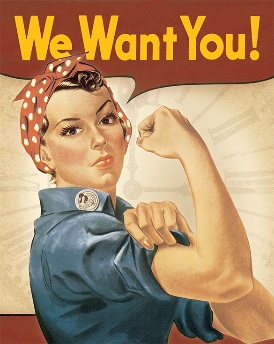 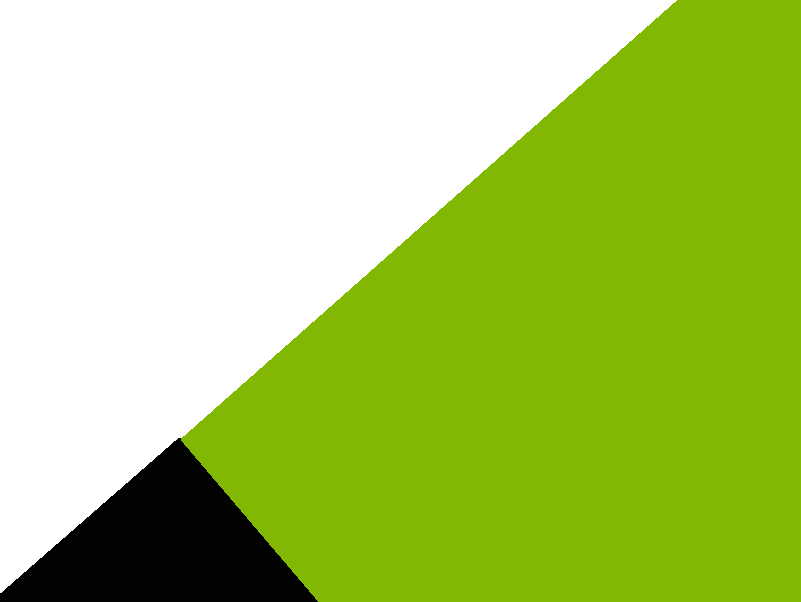 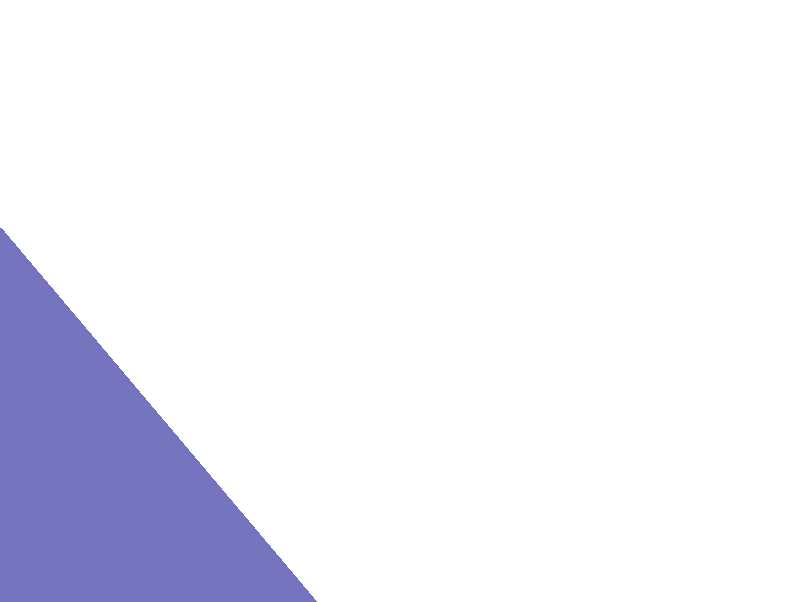 ALP Essential Elements: Backward Curriculum Design
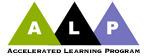 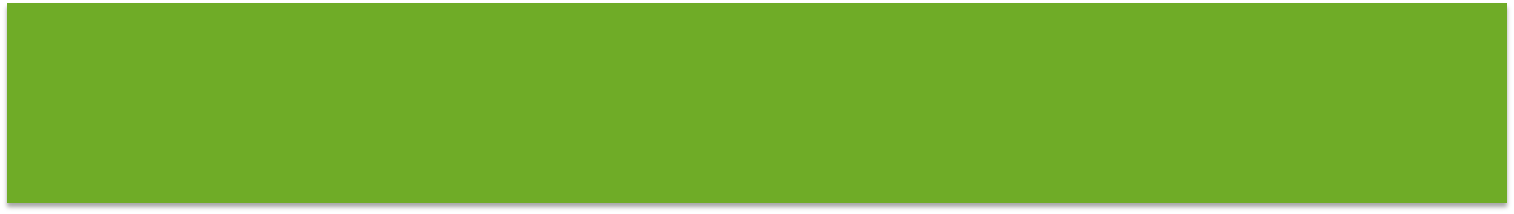 Former Curriculum Approach in Developmental Writing and Reading Courses
Level-one developmental writing and reading textbook focus on _____?
Sentences
Isolated reading activities	
Level-two developmental writing textbooks focus on _____?
Paragraphs
More isolated reading activities
Reading level often 6th grade
“Skill and drill” approach
Students feel as though they’re back in middle school, not in college.
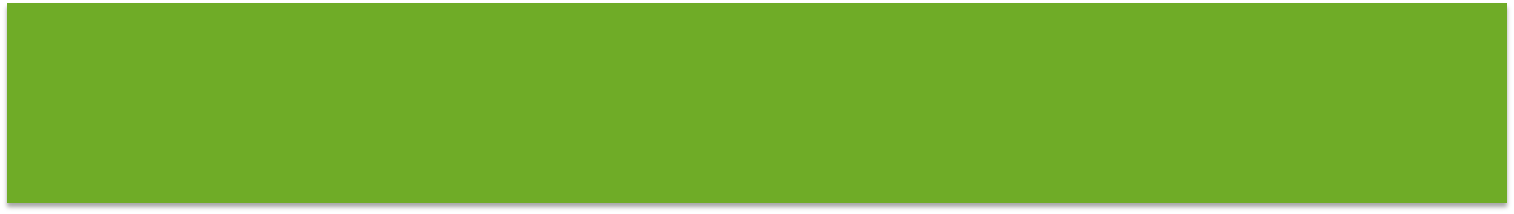 Backward Curriculum Approach in Developmental Writing and Reading Courses
Begin by:
Assigning college-level essays	
Using complex, college-level texts as sources (common readings)
Creating scaffolded assignments and activities to support student success with these challenges
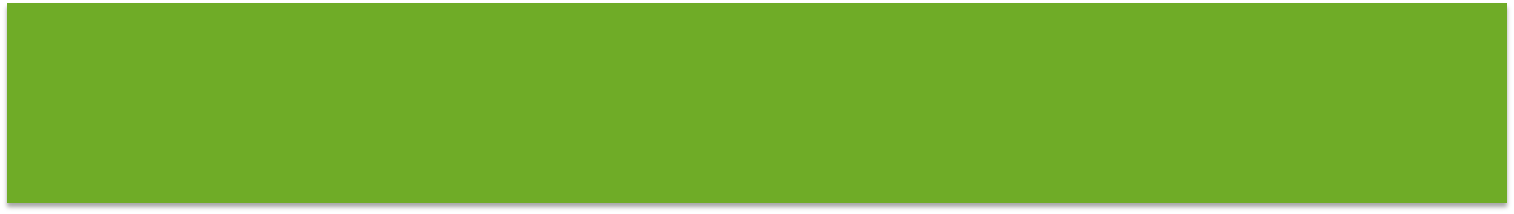 ALP Thematic Unit Teaching Template
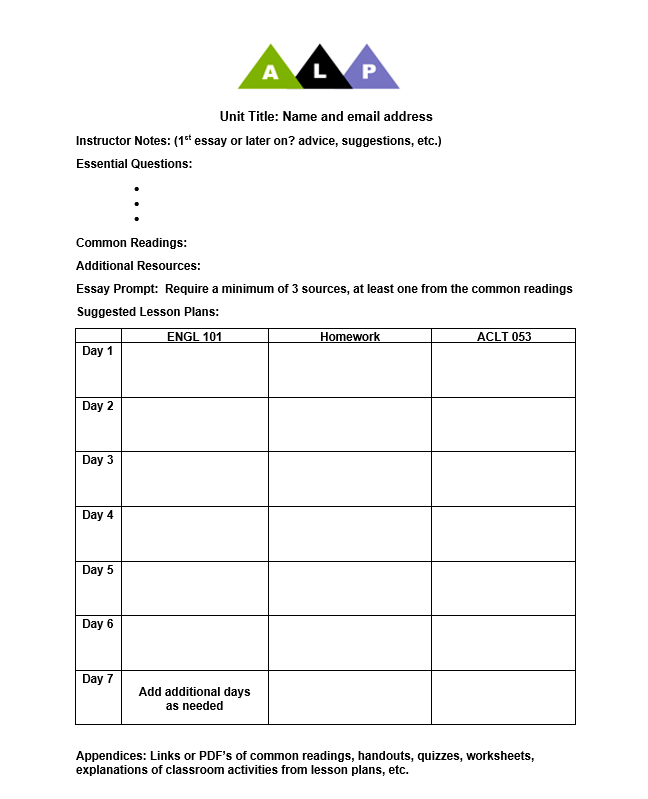 Unit 1: “Education”
 5 weeks, English 101 and ACLT 053 (ALP)
Start at the End (Backward Design): ● What is the essay topic? ● What are the essential questions?
The Essay
Overview: Tell me the story of your educational history – the journey you’ve been on, the good, the bad, how you have felt about yourself as a learner in your past schooling. Relate your story to at least two texts we have read so far in class.
Essential Questions
1. Can educational experiences be transformative? (What might these look like?)
2. What are the policies in place that may have large impacts on our local educational systems? On us personally?
3.How can K-12 educational experience impact a person into adulthood (their families, children, relationships, neighborhoods…)?
**These are just a jumping off point. Students will come up with their own questions as we read, write and talk about the topic.**
Non-cognitive Issues
Many of the writing activities you will see are intended to scaffold the major writing assignment and to engage with texts, but they are also addressing non-cognitive issues in some ways. I take these non-cognitive issues into consideration when planning a unit.
 
Questions I ask myself:
--How can I get the students to feel they “belong”?
--How can the students feel the ACLT 053 is needed and helpful?
--What are barriers to success for these particular students?
Text 1
The Other Wes Moore by Wes Moore
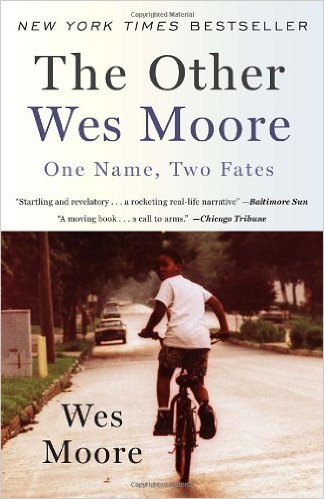 Text 2
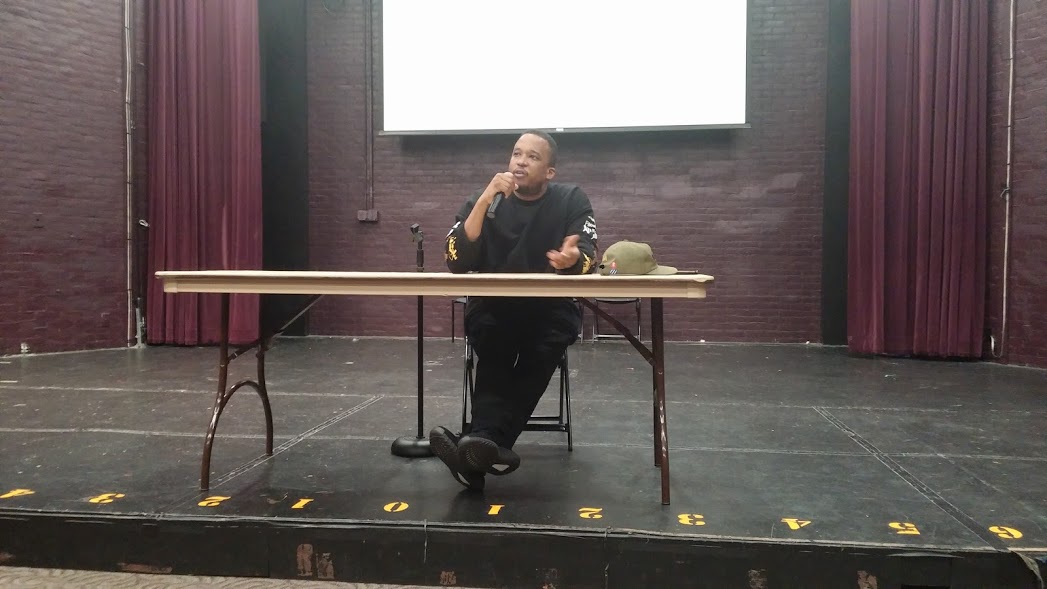 “The School of Failure: 
How Schools Groom African Americans for the Underclass”
by D. Watkins
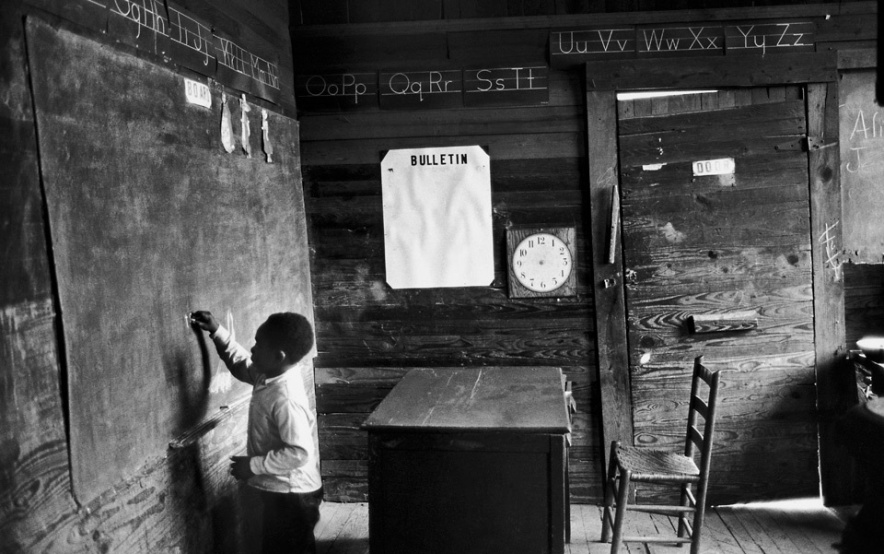 Text 3 (end of unit and bridging into second unit)
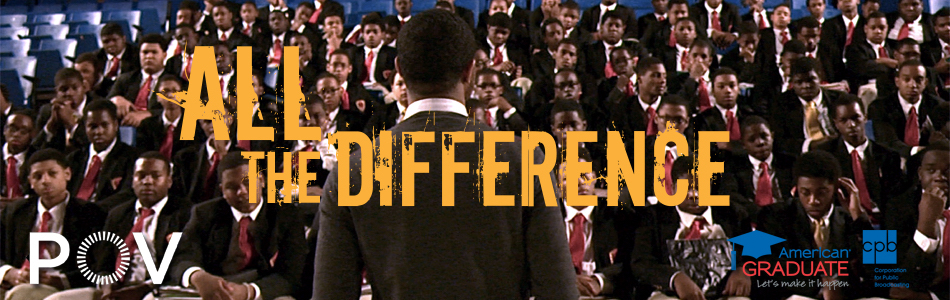 All the Difference —POV PBS (documentary)
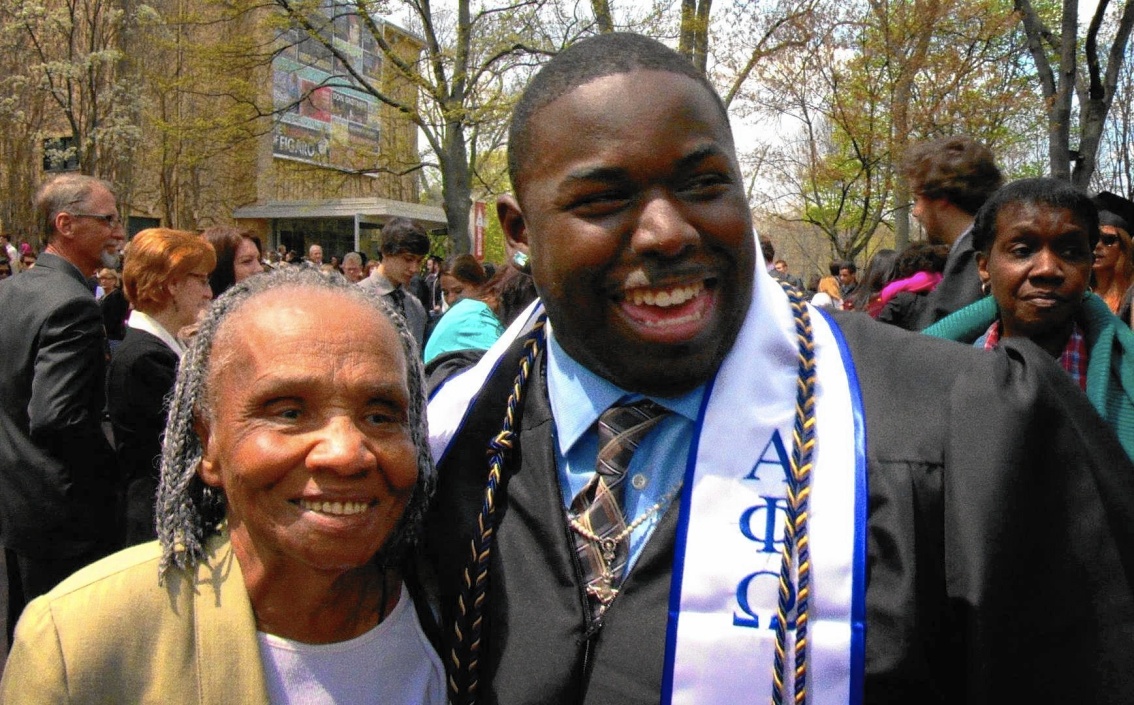 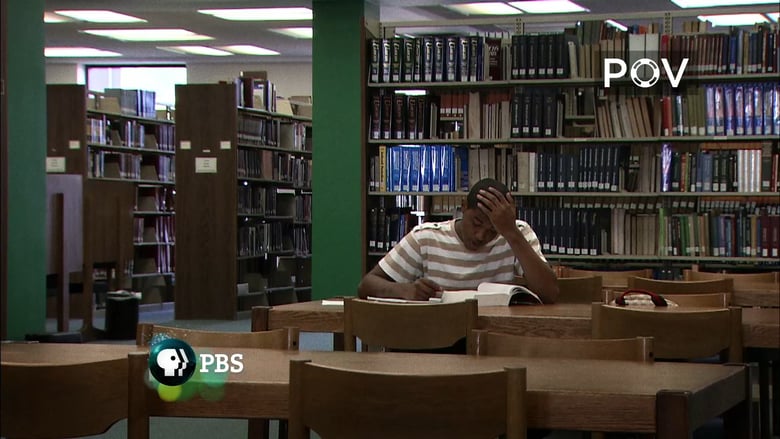 Week 1
ENGL 101
ACLT 053
Diagnostic essay: Write an Educational Autobiography
Wes Moore trailer video.. Access prior knowledge: “What might be major things in people’s lives that lead them in different directions?”
Comic Strip Story “How did you get here to this seat today?”	
Feelings About Writing Survey
Journal #1: Pre-reading 
1. Where  are places you hear people referred to as “other”? 
2. After watching the video in 101, think of three questions you expect to answer as you read this book.
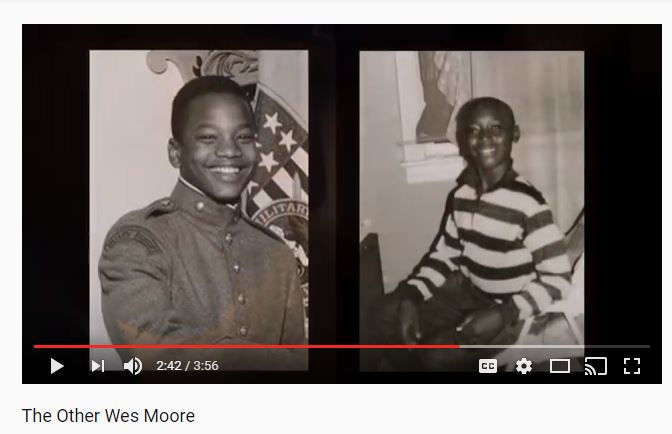 [Speaker Notes: Comic strip??]
Week 2
ENGL 101
ACLT 053
Journal 2: Reader to text
Journal 3 Describe one particularly good experience you had in your past education and tell me about why it was good. (This might be in an English class or in a different subject.) Describe one bad experience you have had in the same way and explain. (pre-writing)
“Group Text” with quote from TOWM
Reconstruct an essay that has been broken apart
Short low-stakes quiz on Chapter 1 in TOWM
Discussion questions in small groups for Chapter 1
Discussions about academic writing
Read and annotate an academic student essay
Week 3
ENGL 101
ACLT 053
Group pre-writing in class (brainstorm & informal outline, share with class) 
Focused citation & MLA instruction if needed
Journal 4 & 5: reader to text
Begin to read “The School of Failure” and annotate together
Essay 1 instructions and expectations
Quiz on Chapter 2 in TOWM
Pre-reading for “The School of Failure” (watch videos of Watkins on CNN panel)
Pre-writing techniques
Go over citations and MLA
Week 4
ENGL 101
ACLT 053
One on one conferences with me with draft of Essay #1
Share annotated article with a partner & present with partner 2 questions you have for D. Watkins
Journal 6 (text to text): How do you interpret the quote: "In third grade I was reading at second-grade reading level. Later in life I learned that the way many governors projected the numbers of beds they'd need for prison facilities was by examining the reading scores of third graders" ( Moore 54)? How can you relate this to any ideas in The School of Failure?
Research and present some of the historical references in article
Quiz on Chapter 3 in TOWM
Peer review of fully formed rough draft of Essay #1
Small group discussions about “The School of Failure”
Week 5
ENGL 101
ACLT 053
In-class Reflective Essay about the writing process (meta-cognitive)
Journal 7 student to text TOWM
Conduct research about All The Difference in small groups and present to class
Quiz Chapter 4 in TOWM
Final copy Essay #1 due
“Take Temperature”-- discuss the guiding questions, Essay #1, and the unit overall. 
Start watching  All the Difference
Unit 2: Social Capital and Mindset
Essay Topic: How do mindsets and social capital operate in both The Other Wes Moore and All the Difference? Trace how growth and fixed mindset were present in the lives of these men and how this affected them. How did social capital impact their lives?  Along with the two texts, you must also include one outside source that helps support the theoretical aspects of the essay.
Essential Questions: 
How can a social network impact a person’s education and future?
How can the mindset contribute to a result in someone’s life?
What are other factors that determine our futures?
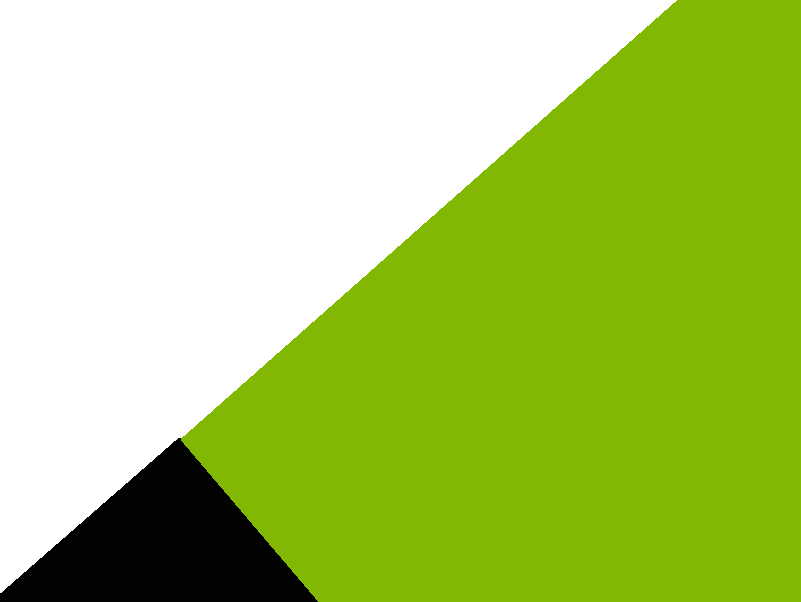 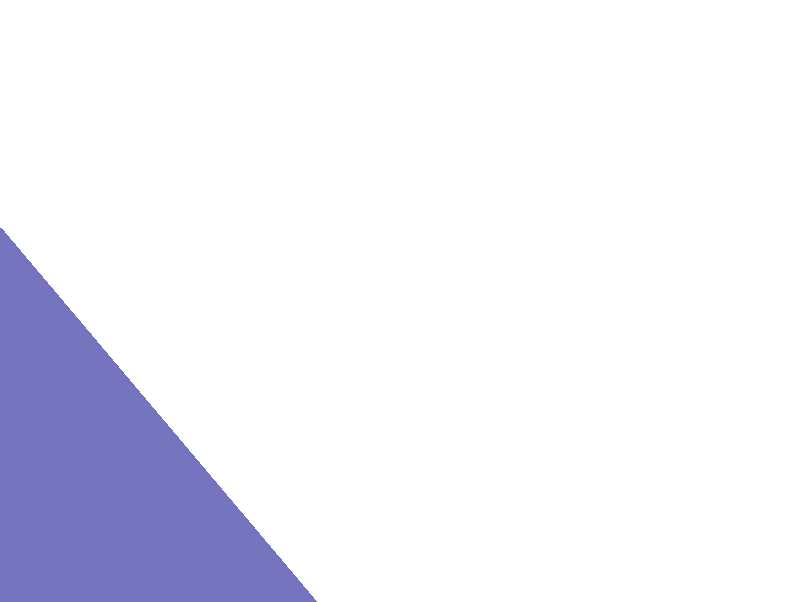 ALP Essential Elements: True Integration of Reading, Writing, & Critical Thinking
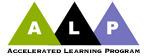 The Power of Integrating Reading and Writing for Developmental Students
Susan Bickerstaff, Community College Research Center
Alison Kuehner, Ohlone College
Strategies Used in “Integrative” Courses
[Speaker Notes: SECOND, AND PERHAPS MORE IMPORTANTLY, SOME INSTRUCTORS SAW THAT STUDENTS DIDN’T PERFORM WELL WTH THIS APPROACH: 



WHILE THE ADDITIVE APPROACH IS COMMON, OUR SENSE FROM OUR DATA IS THAT IT DOES NOT OPTIMIZE AN INTEGRATED CONTEXT.]
An “Additive” Approach to Integration (not IRW)
“I thought, well, I’ll just keep the comp quizzes.  They used to be grammar and punctuation, and I can throw the reading in.  So you are just kind of throwing things in where they fit.” 

“I think the idea of integrating the two, whether [as a] reading ‘week’ or ‘session’ or ‘class,’ will help the adjuncts.  Certainly it would help me to be able to approach reading as a separate task but also relate it, perhaps the next day, as a writing opportunity.
The “Additive” Approach (not IRW)
Integrated Reading and Writing
Writing
Reading
Components of Additive Approach
Discrete learning objectives—”skill and drill” approach
Inadequate curricular materials
Limited confidence in the new discipline
“Cross training” predominant professional development approach

“We took all the writing instructors and then I gave them a crash course in terms of reading. How they could take an existing activity that they already did, and add a little more reading to it?”
[Speaker Notes: Many instructors have inclination to take an additive approach to integration]
Challenge of Additive Approach
Including all of the content and activities that were included in the old reading and writing developmental courses: 

“It was a massive amount of material that they wanted us to put into one semester’s worth of work.  It was extremely difficult and my primary concern during that time was to touch upon all that I was told we had to include.” 

“The way it is now, I basically teach two skills a week, one reading skill, one writing skill. We have two days on that skill and if they don't get it then there is no backtracking or trying to help them understand it. We are moving on from there.”
[Speaker Notes: Many instructors have inclination to take an additive approach to integration]
An “Integrative” Approach to Course Design (IRW)
Integrated Reading and Writing
Integrated Reading and Writing
What does an integrative course look like?
[Speaker Notes: SECOND, AND PERHAPS MORE IMPORTANTLY, SOME INSTRUCTORS SAW THAT STUDENTS DIDN’T PERFORM WELL WTH THIS APPROACH: 



WHILE THE ADDITIVE APPROACH IS COMMON, OUR SENSE FROM OUR DATA IS THAT IT DOES NOT OPTIMIZE AN INTEGRATED CONTEXT.]
Principles of IRW
True Integration of Reading and Writing
College-level Material
Intensive Writing and Extensive Reading
Low-stakes, Collaborative Practice
Intentional Support for Affective Needs
Individualized Instruction
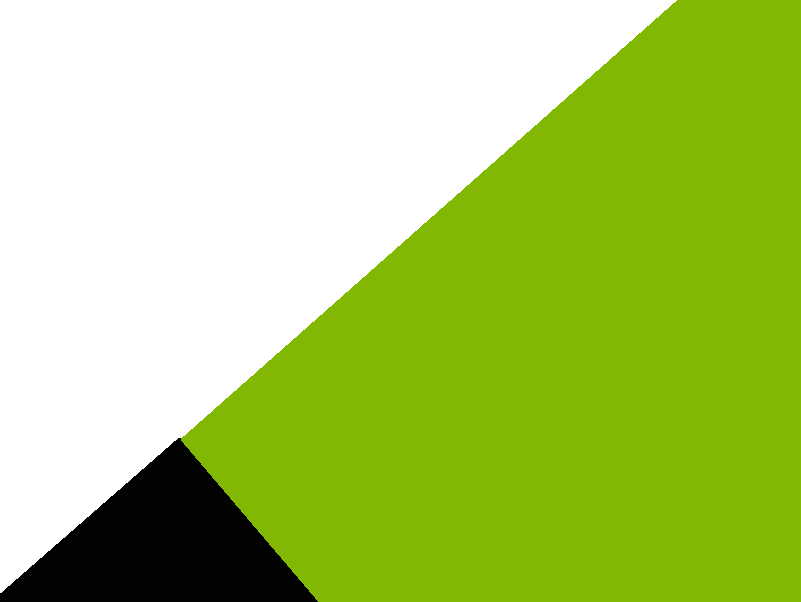 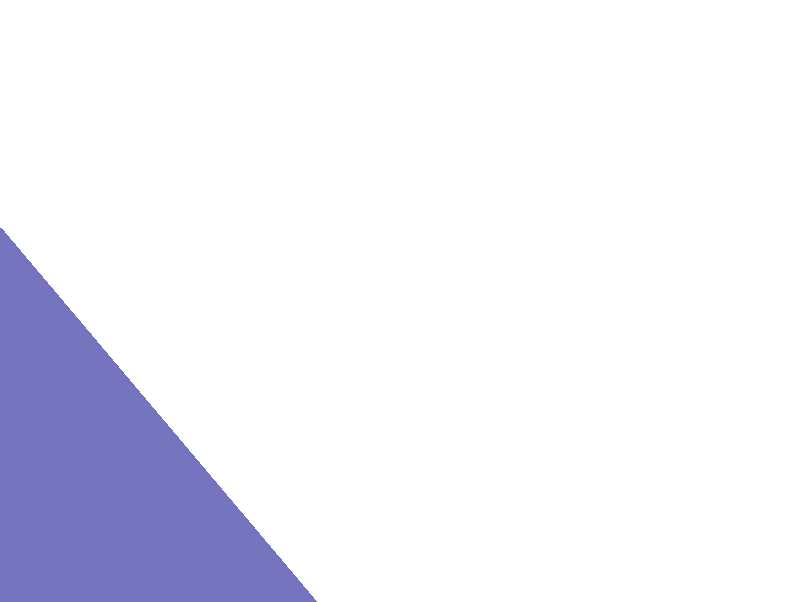 ALP Essential Elements: Active, 
Collaborative, low-stakes activities
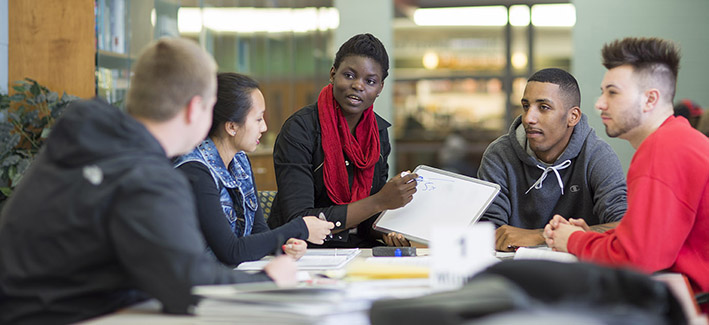 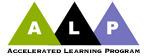 Principles of Andragogy
What is the difference between Pedagogy and Andragogy?
"Andragogy" refers to the art/science of teaching adults.
Malcolm Knowles and others theorized that methods used to teach children are often not the most effective means of teaching adults. 
Pedagogy is "teacher-centered or directive" learning, and andragogy is "learner-centered/directed."
[Speaker Notes: After discussing this slide, Peter turns it back to Sarah.]
Six assumptions related to adult learners
Adults need to know the reason for learning something. 
Experience (including error) provides the basis for learning activities
Adults need to be involved in the planning and evaluation of their instruction. 
Adults are most interested in learning subjects having immediate relevance to their work and/or personal lives. 
Adult learning is problem-centered rather than content-oriented. 
Adults respond better to internal versus external motivators.

Your thoughts?
[Speaker Notes: After discussing this slide, Peter turns it back to Sarah.]
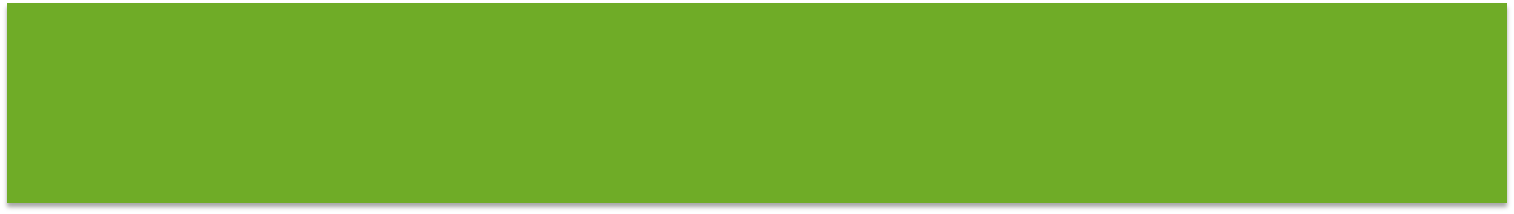 Active/Collaborative Learning: Best Strategies
Low-stakes, active/collaborative activities are the keystone to the ALP model, and all of these activities should:
Employ backwards design to support the major essays
Connect from one assignment (major and minor) to the next
Employ the theory of Andragogy
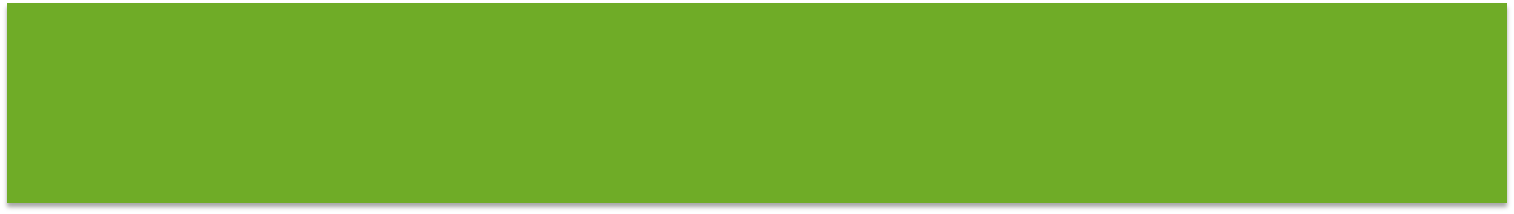 Active/Collaborative Learning: Scaffolding
Think about one reading or writing assignment  that you have used in class. How might you prepare your students for this reading or writing using a low-stakes, active, collaborative activity that follows Knowles’ theory? Make sure to develop the activity around your essay prompt and EQs.
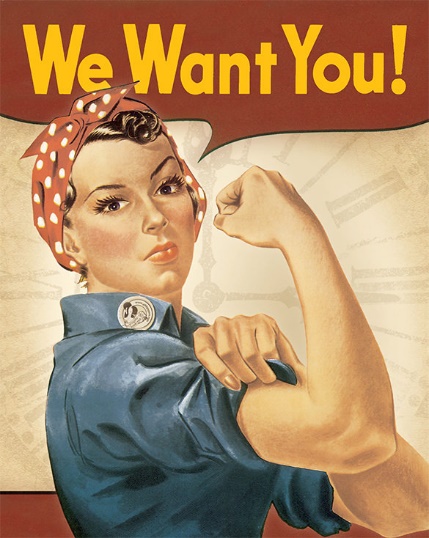 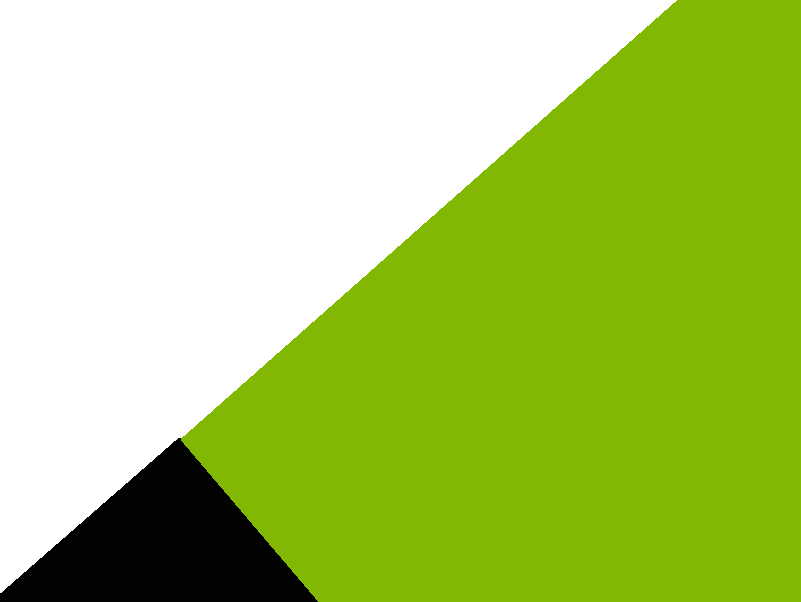 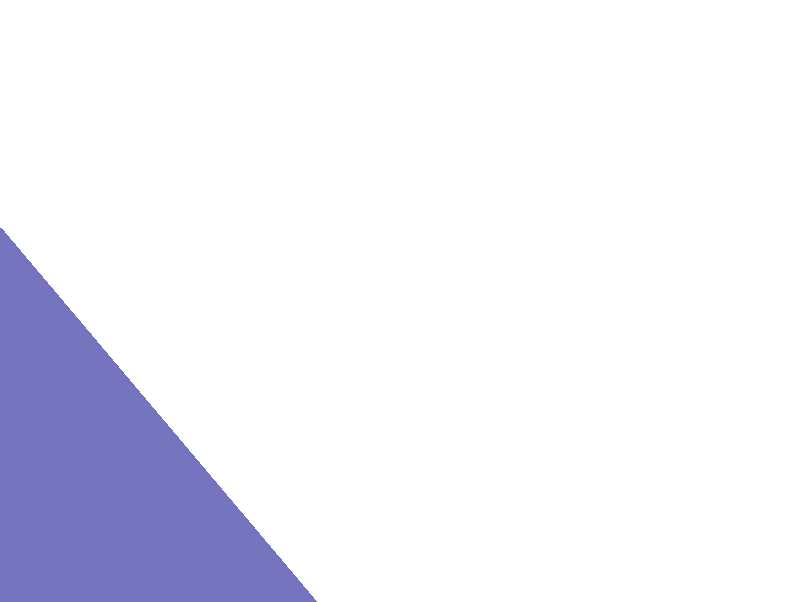 Resources to Help with Alignment
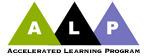 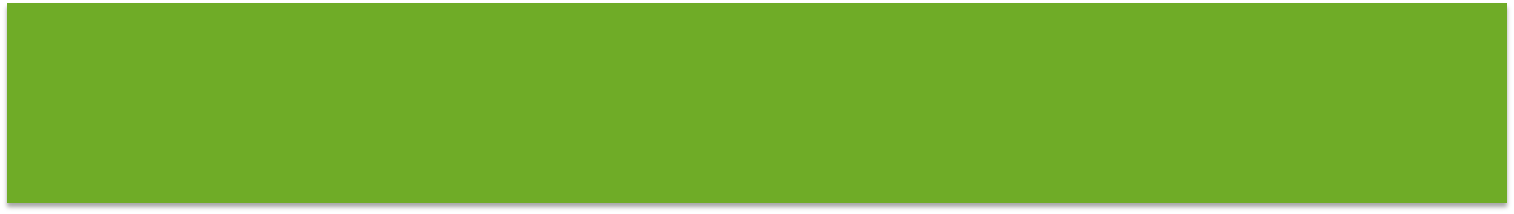 Resources to Help with Alignment
Partnering with library personnel
Open Educational Resources (OER’s)
Shared Learning Management System (LMS) page with units available for all faculty 
Continued professional development
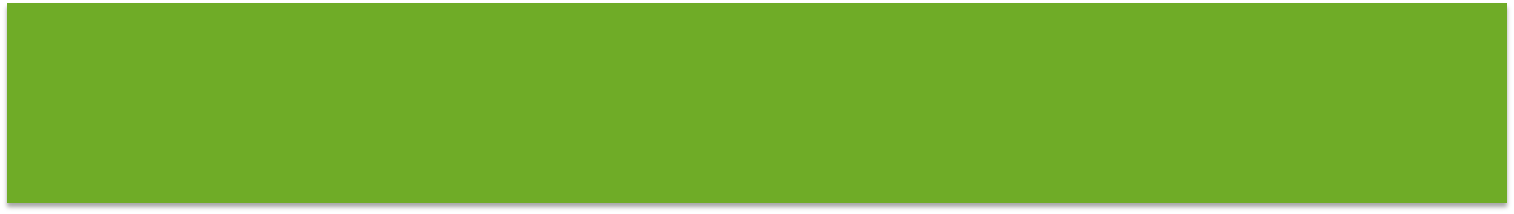 CCBC ALP Professional Development Bb Site
CCBC ALP Professional Development Site
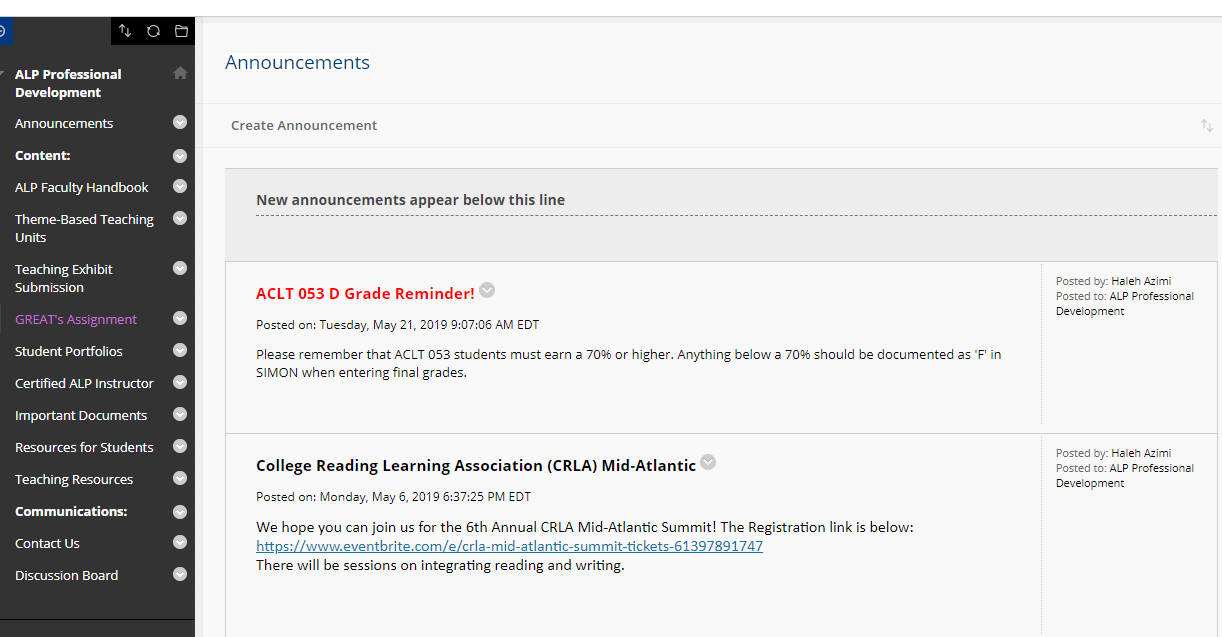 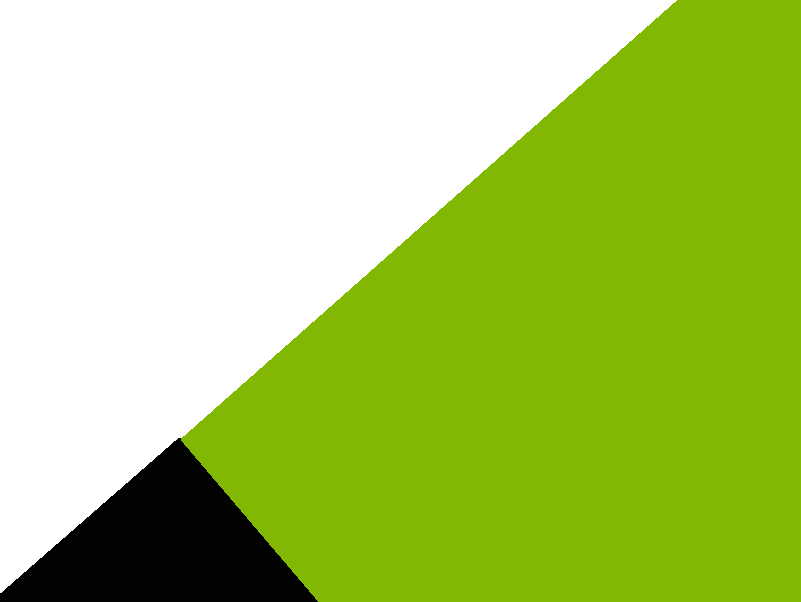 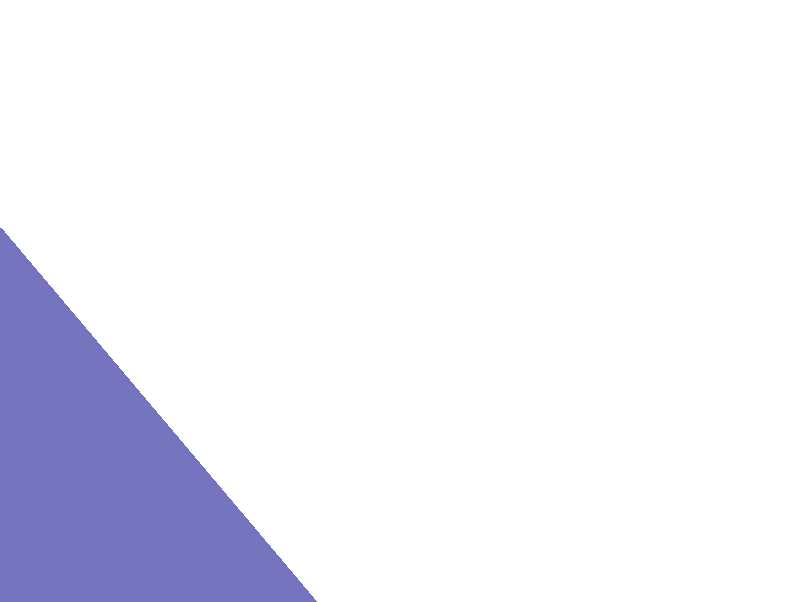 Grading
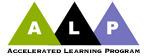 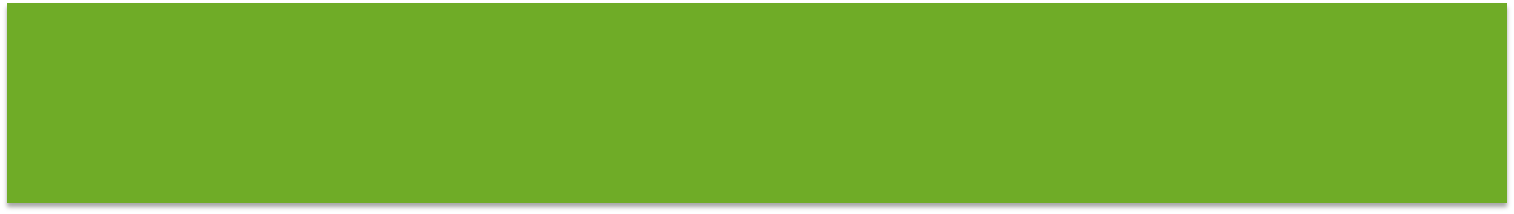 ALP Essentials: Grading
English 101
Essay 1: 15%
Essay 2: 20%
Essay 3: 20%
Essay 4: 20%
Assignments: 25%
Academic Literacy 053 (ALP)
Metacognitive reflection 1/revisions: 15%
Metacognitive reflection 2/revisions : 15%
Metacognitive reflection 3/revisions : 15%
Metacognitive reflection 4/revisions : 15%
Scaffolded assignments: 15%
Final Portfolio: 25%

*ACLT is a graded course given A,B,C, or F.
*This is a sample grading breakdown.
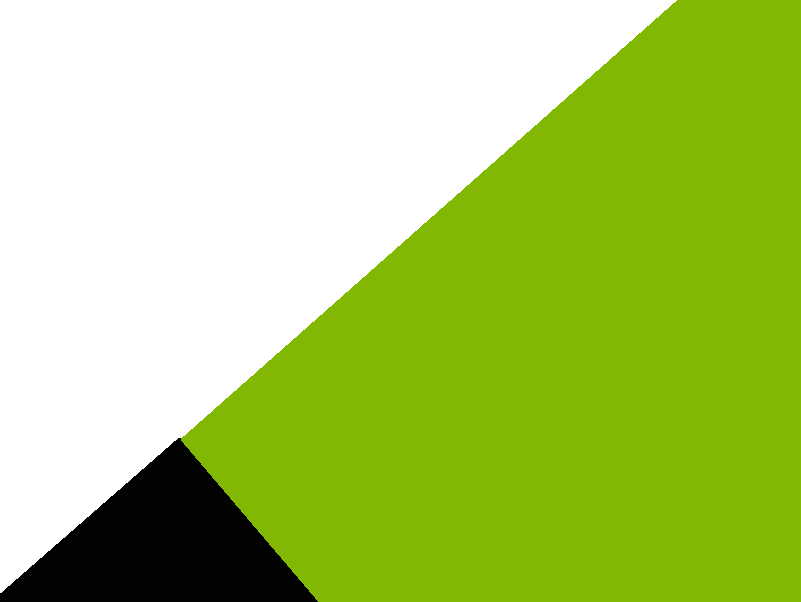 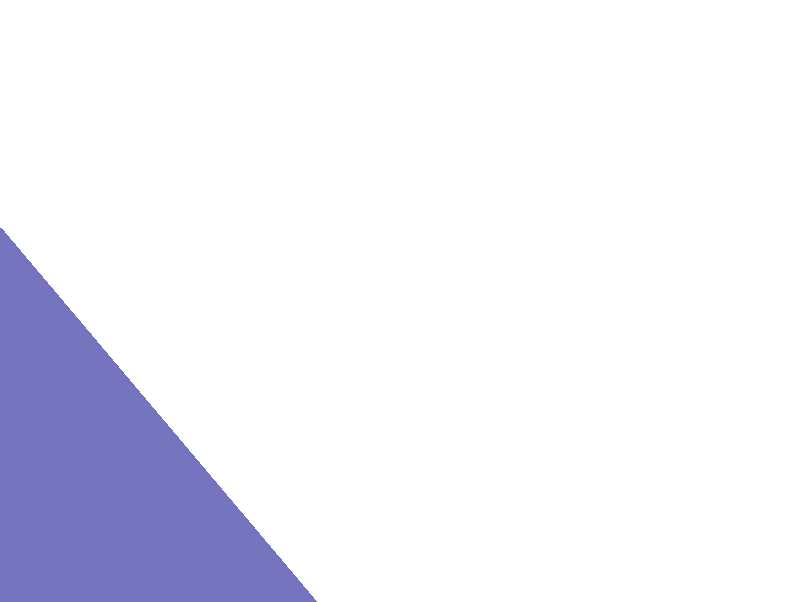 Ongoing Professional Development
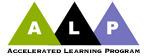 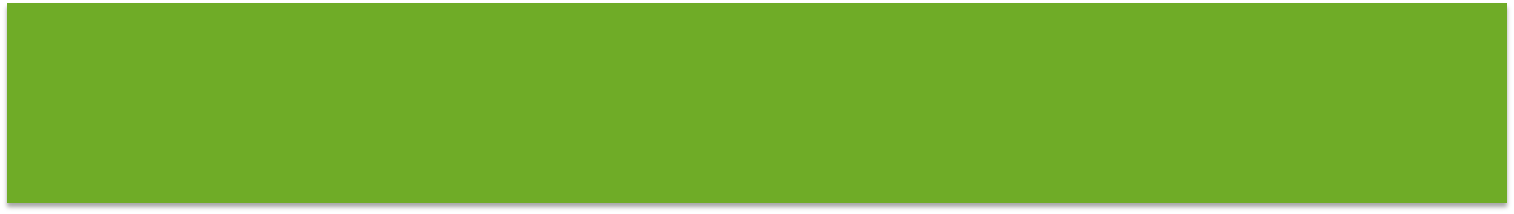 ALP Faculty Development Going Forward
ALP Faculty Development: Possible Formats

Multi-day seminars 
Face-to-face or on-line sessions 
On-going training throughout a semester/academic year
FIG’s (Faculty Inquiry Groups)
Coach or mentor system
 
 ALP Faculty Development: Logistics

Learning Management System (LMS) for sharing classroom materials
Team of trainers to plan and oversee faculty development (reassigned time?)
Stipends or other incentives (i.e. certification for participants)
Feedback and follow-ups:  data and program review
Grant opportunities
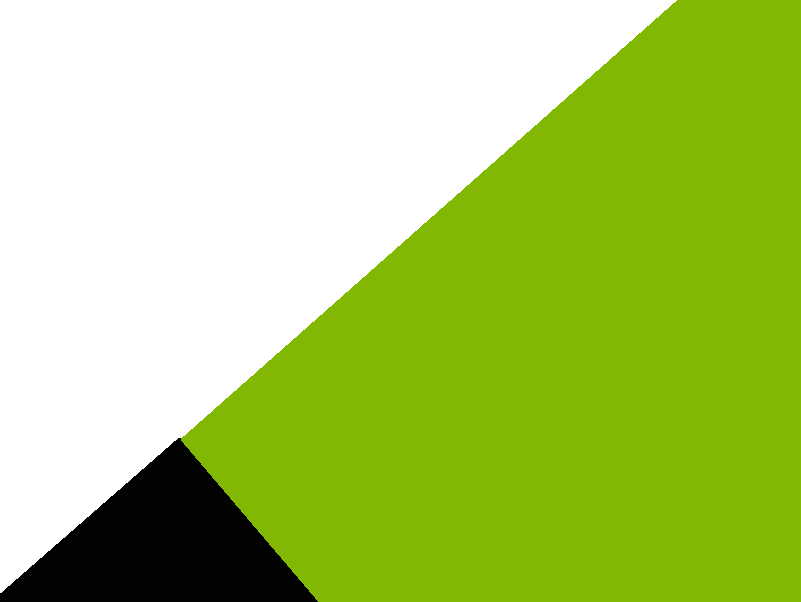 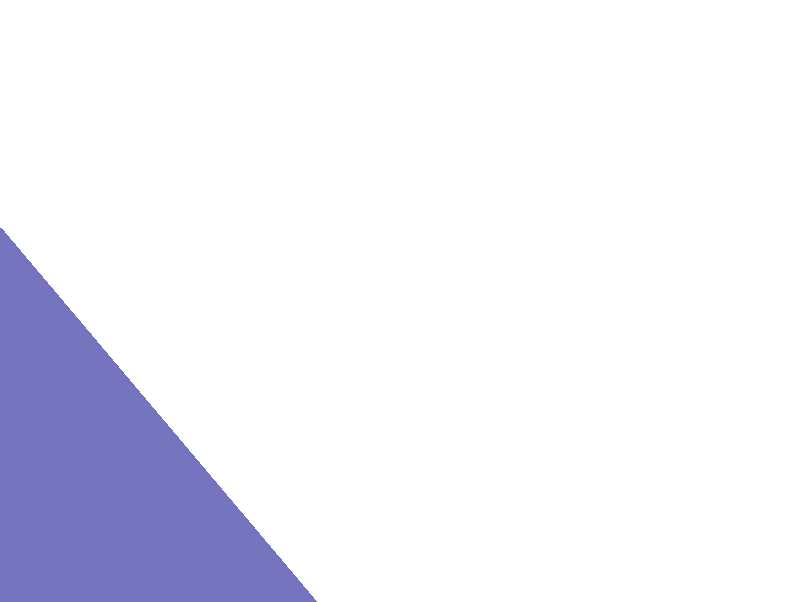 Final Thoughts and Questions
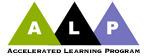 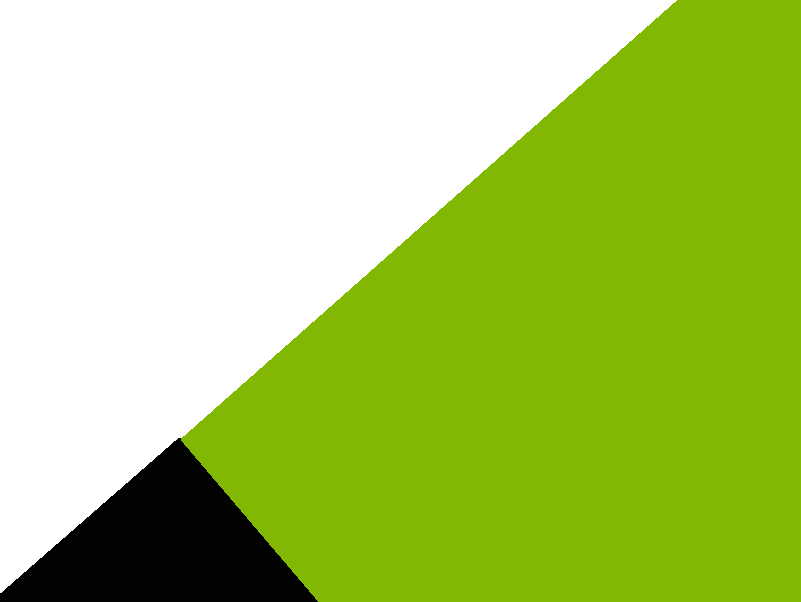 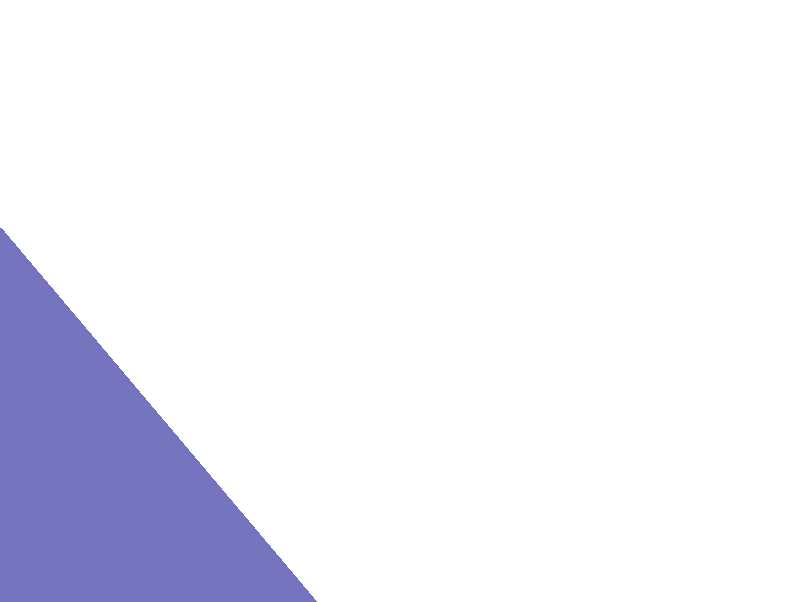 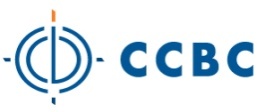 hazimi@ccbcmd.edu

emantler@ccbcmd.edu

pkelleher@ccbcmd.edu 


ALP Website:
http://alp-deved.org


Enjoy the conference!
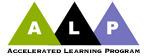